Narodowy  Dzień Pamięci Żołnierzy Wyklętych
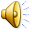 Polskie święto państwowe obchodzone corocznie 1 marca.
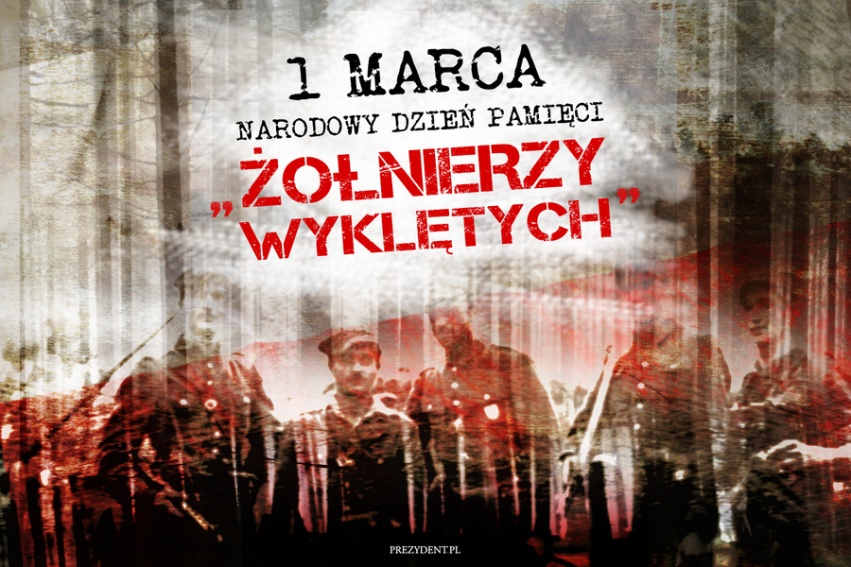 ,,inka’’
Witold Pilecki
Nazwiska konspiracyjne: „Roman Jezierski”, „Tomasz Serafiński”, „Leon Bryjak”, „Jan Uznański”, „Witold Smoliński”
Rotmistrz kawalerii Wojska Polskiego, współzałożyciel Tajnej Armii Polskiej, żołnierz  Armii Krajowej.
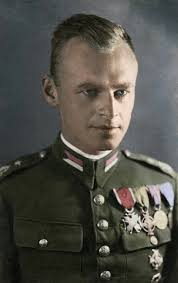 Łukasz Konrad Ciepliński ps. „Pług”, „Ostrowski”, „Ludwik”, „Apk”, „Grzmot”, „Bogdan” – podpułkownik piechoty Wojska Polskiego, żołnierz Organizacji Orła Białego.
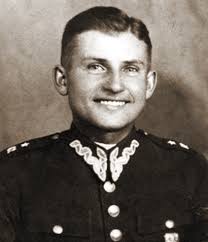 Łukasz Ciepliński
Zygmunt Szendzielarz
Zygmunt Edward Szendzielarz, ps. „Łupaszko”, „Łupaszka” i „Łopaszko” – major kawalerii Wojska Polskiego i Armii Krajowej. Dowódca 5 Wileńskiej Brygady AK.
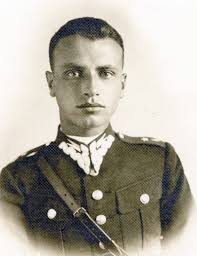 Jan Mazurkiewicz
Jan Mazurkiewicz, ps. „Zagłoba”, „Socha”, „Sęp”, „Radosław” – polski wojskowy i polityk. Pułkownik Armii Krajowej oraz generał brygady ludowego Wojska Polskiego.
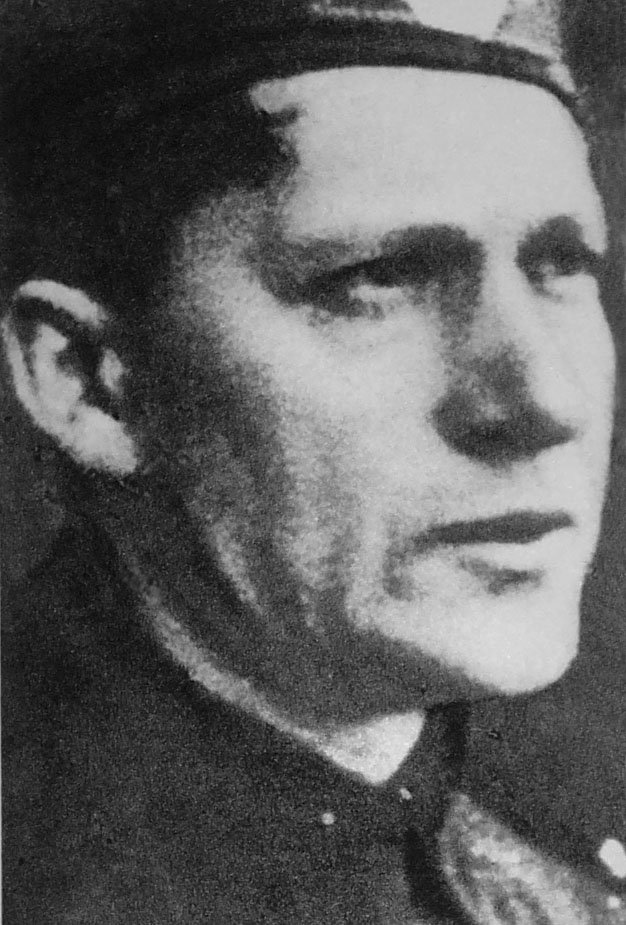 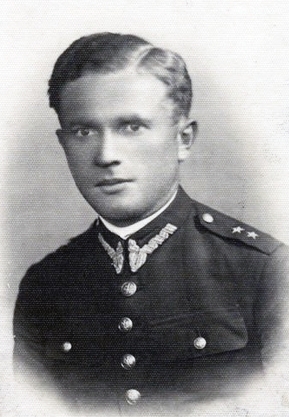 Jan Tabortowski, ps. „Bruzda” w AK i AKO, „Tabor” w WiN-ie – major Wojska Polskiego, żołnierz AK, AKO i WiN, inspektor inspektoratów III łomżyńskiego i IV Suwalskiego AK, prezes rejonowy Win.
Jan Tabortowski
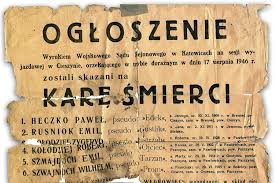